Уголовная ответственность несовершеннолетних
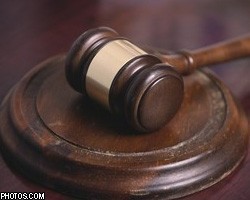 Несовершеннолетними признаются лица, которым ко времени совершения преступления исполнилось четырнадцать, но не исполнилось восемнадцати лет (статья 87 УК РФ).
Возраст, с которого наступает уголовная ответственность (статья 20 УК РФ)
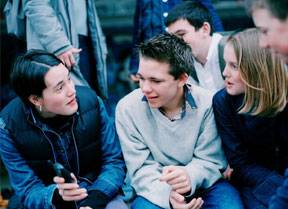 1. Несовершеннолетними признаются лица, которым ко времени совершения преступления исполнилось четырнадцать, но не исполнилось восемнадцать. Уголовная ответственность начинается с 14 лет за особо тяжкие преступления ( арест с 16 лет).2. Несовершеннолетние могут быть помещены в специальные учебно-воспитательные учреждения закрытого типа органа управления образования.3. Срок лишения свободы не может превышать 10 лет.4. Лишение свободы отбывается несовершеннолетними в воспитательно- трудовых колониях общего ( если преступление совершено один раз) и усиленного режима ( если не один раз).
Виды     наказаний,     назначаемых    несовершеннолетним (статья 88 УКРФ)
Видами наказаний, назначаемых несовершеннолетним, являются:
штраф;
 лишение права заниматься определенной деятельностью;
обязательные работы;
исправительные работы;
арест;
лишение свободы на определенный срок.
Какие условия будут работать на вас и оградят вас от таких обстоятельств?
Социально здоровая среда.
Отсутствие вредных привычек.
Возможность получения хорошей профессии.
На территории Алтайского края введен комендантский час
Подростки до 16 лет не могут «находиться в  ночное время в общественных местах». В «Ночное время» означает промежуток между 22.00 и 6.00, а «общественные места» – улицы, клубы, интернет - салоны, парки и т.д. Родителям грозит штраф – 2 тысячи рублей.
. Уголовная ответственность за «шутку»